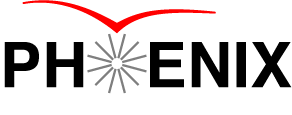 PHENIX Run-13 status
Hubert van Hecke
for the PHENIX collaboration
Hubert van Hecke - 12 Mar 13
1
Regular runs have started
Last Friday, moved the Silicon detectors into place
Started regular data taking on Sunday with the first store
Data taking continues with all systems
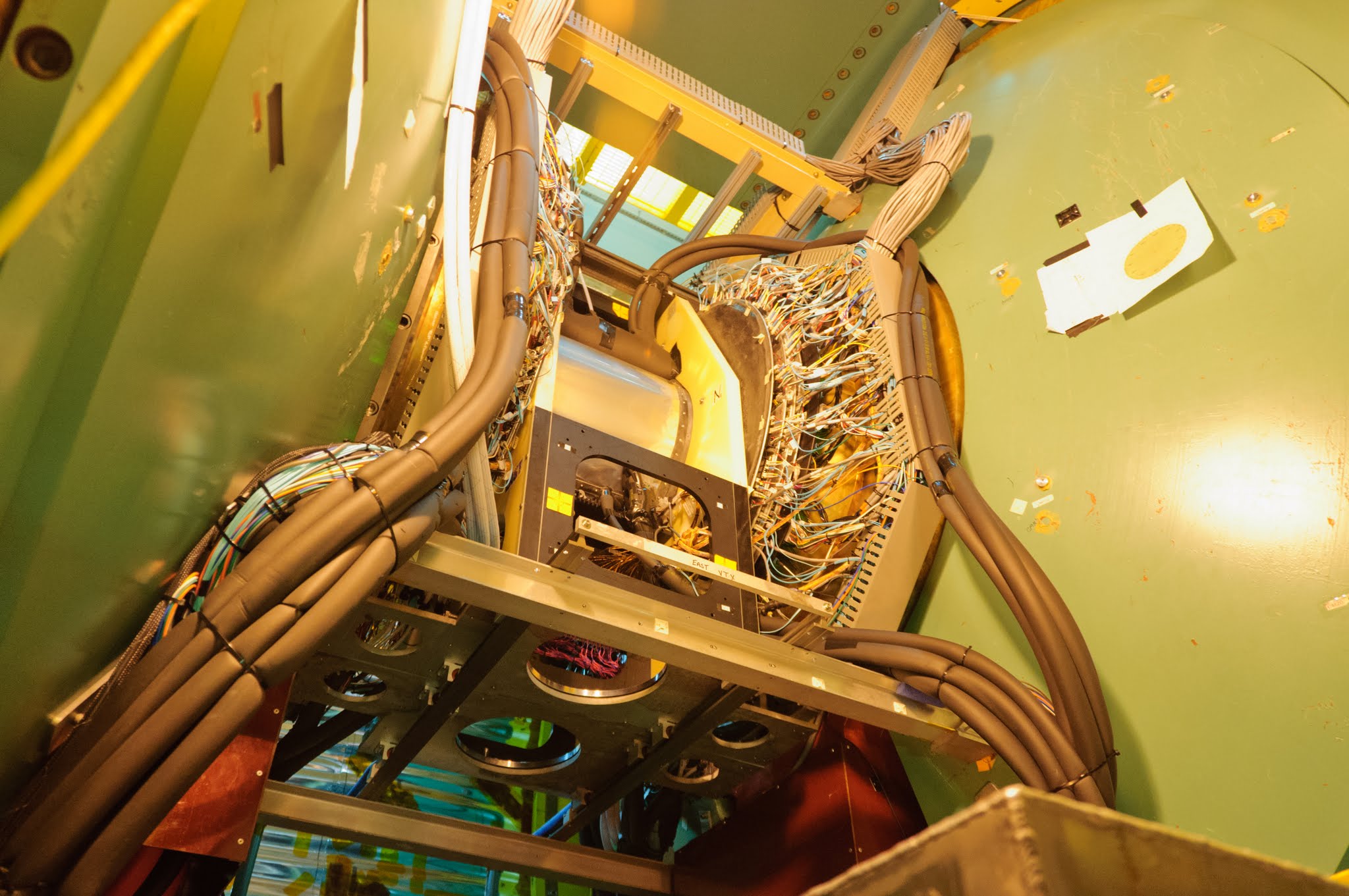 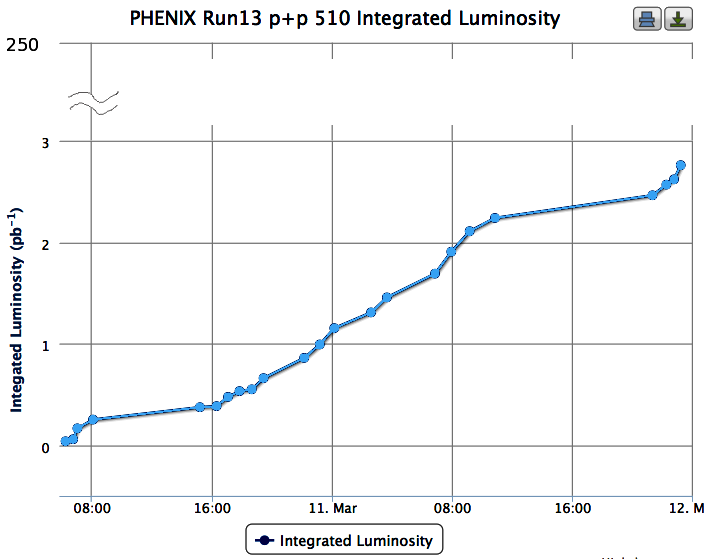 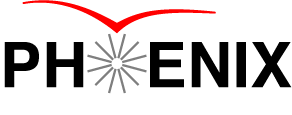 Hubert van Hecke - 12 Mar 13
2